World Bank Public Expenditure Reviews
Ivor Beazley

Paris, November 6, 2019
PEMPAL BUDGET COP
Presentation Outline
2
PER Basics
3
Core areas typically covered by PER
4
PER Use across regions
The ECA region appeared to be the largest host of fiscally centered reports, while EAP delivered more than half of the total sector reviews (mainly for Indonesia). 

Within the sector selection, the lion's share of the reports were attributed to social sectors
education or/and health care (38%)
followed by social protection (30%) and agriculture (20%)
Breakdown of PERs by region and sector
5
PER process and methods
6
Programmatic PER - Belarus
7
Programmatic PER - Tajikistan
8
PER Indicative Costs
9
PER focus: Macro-fiscal issues
10
Example: Armenia 2013
11
Armenia: public expenditure
12
Sector focus
Economic sectors - stand alone PER or part of multi-sector PER
Focus on spending efficiency, effectiveness with a focus on poverty and equity in service provision 
Recommendations mostly relate to changes in policy, operations, and strategic shifts in resource allocation, rather than quantification of changes in allocations
Example: Moldova Education PER (2018)
13
Moldova: Education PER (2018)
Examples of recommendations:
Reform the financing mechanisms for vocational and higher education, to increase transparency
Introduce per capita based financing for pre-school education
Move the mandate for pre-school provision from municipalities to raions 
Review HRM processes to address bottlenecks in recruitment, retention, and performance.
14
Institutional frameworks
Budget institutions and PFM reform
Public investment management
Revenue administration
Debt management 
Control of quasi-fiscal activities and contingent liabilities 
Inter-governmental fiscal relations and decentralization
15
PER focus: Poverty and inequality
Incidence analysis of public spending (esp. education and health), often combined with analysis of private expenditures (e.g. in health and education) 
Incidence analysis of taxes 
Geographical equity i.e. comparing budget per capita across local government, rural/urban
Access to and affordability of basic services (e.g. education and health, power and water) 
Analysis of efficiency/effectiveness of social transfer programs and consumer subsidies 
Gender aspects of inequality
16
Poverty and inequality: Belarus
17
Analytical Methods - examples
18
Example: Benchmarking of healthcare provision in Belarus
19
Example: Variation in investment projects across Albania
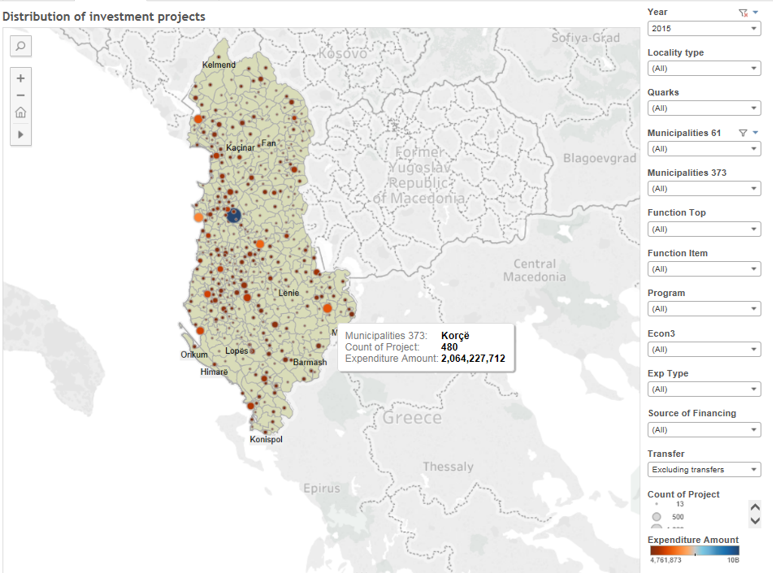 The current visualization takes the entire population of investment projects (~15’000) and displays it on the country map following the exact GEO location of sub-national jurisdiction 


Break this information by sectors, sub-sectors, programs, etc… 


Share your budget stories …
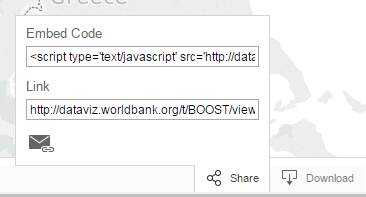 Source: Albania GEO-BOOST government expenditure database.
20
Example: Use of regression analysis in education (Moldova)
21
Example: DEA Analysis of social protection spending in Georgia
22
Integration of poverty and budget data analysis
Interesting findings often come from integration of budget data and  household survey data.
Show effects of policy and spending changes on inequality:
E.g. Georgia, poverty reduction effects of public pension
E.g. Uruguay, 13: impact of social spending on inequality (Gini) and poverty (Headcount Ratio)
Jordan, 13: Distributional Impact of electricity tariff and consumer subsidy reforms
23
Integration with business survey data
Integrate budget data and private sector survey data: 
Belarus: Effectiveness of state support to agriculture - effects of subsidies on firms’ performance/productivity 
Armenia: regression analysis of the data on the largest taxpayers to estimate unevenness in VAT compliance
Azerbaijan: Impact of subsidies to farmers on productivity in agriculture
24
Other innovative/advanced technique for expenditure efficiency
Use of Geographical Information System (GIS) for analysis of school location, which then was utilized to assess efficiency of educational investments
Rasch analysis technique to assess impact of School Based Management implementation 
Estimates of economic return of public expenditures, NPV-based in agriculture (rural roads, irrigation, and extension)
Regression analysis to estimate the economy of scale in public spending (across local governments) e.g. Belarus (2013)
25
Assessment of fiscal impact
Scenario analysis: modelling policy options
Fiscal impact of specific government reform proposals
E.g. Serbia 2015
Armenia, 2012: assessing fiscal impact of the new gov’s pay initiatives
26
Serbia 2015 PER: estimated fiscal impact of PER recommendations
27
BOOST - Tool for expenditure analysis
A typical BOOST is a repository of public expenditure/revenue data at the most detailed level of disaggregation available in the country’s Treasury System

The BOOST framework draws on a line-item budget representation and exhausts all budgeting dimension as envisaged in the CoAs/national budget classification

BOOST operates through a PivotTable interface that permits practitioners to easily manipulate large amounts of data for high-quality multi-dimensional public expenditure analysis  

As a result, technical and non-technical experts are empowered to make evidence-based decisions that ultimately promote transparency and openness in development..
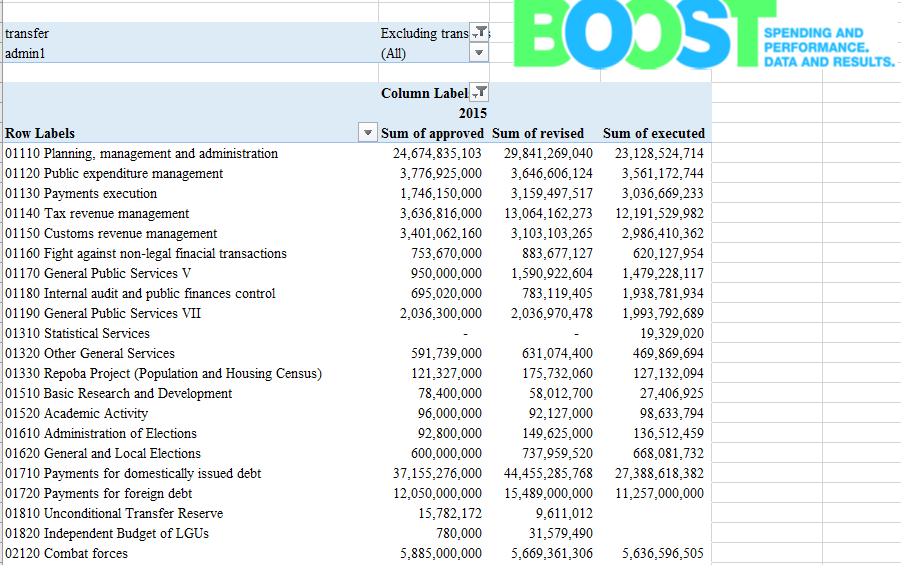 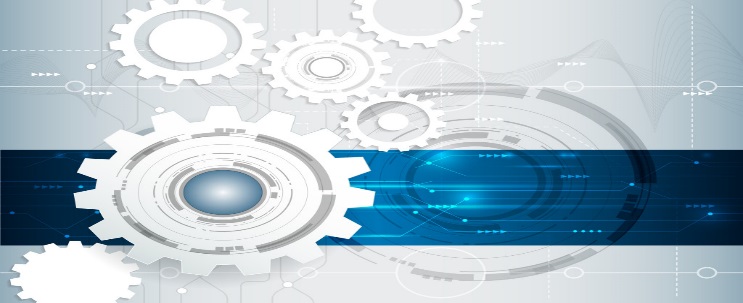 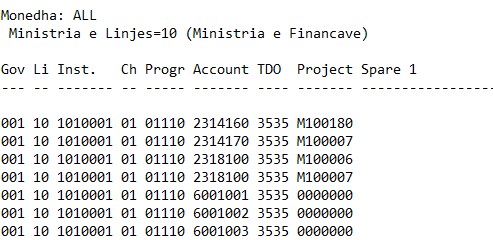 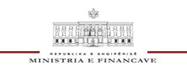 28
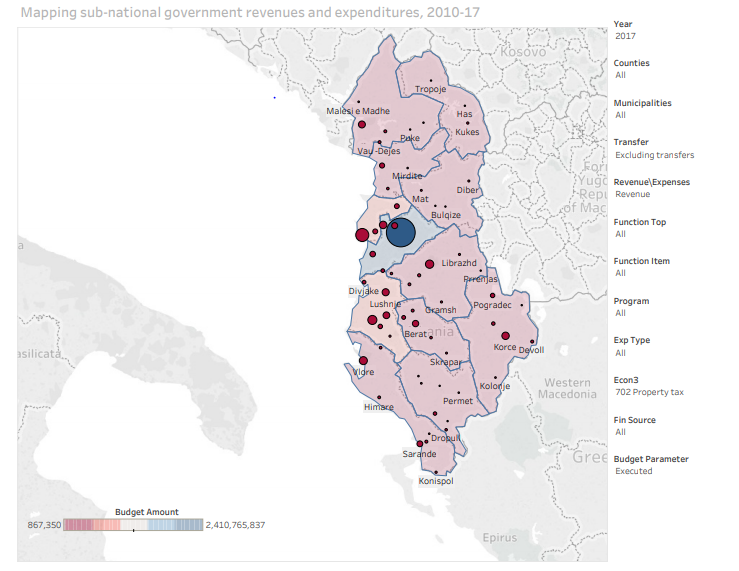 GEO-BOOST Platform in Action: How does your municipality fair in terms of property tax collections?
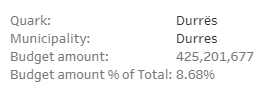 Property tax collections averaged ~24% in overall locally derived own source revenue of municipalities, according to 2017 revenue budget execution data via BOOST.

3 out 61 municipalities accounted for more than 50% of the overall property tax collections. 

With the municipality of Tirana being responsible for 42.22% of all property tax collections.
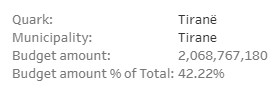 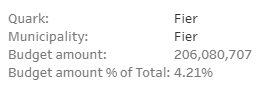 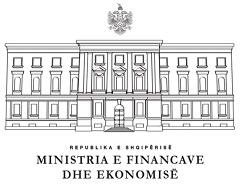 29
Comparing SRs and PERs - Objectives
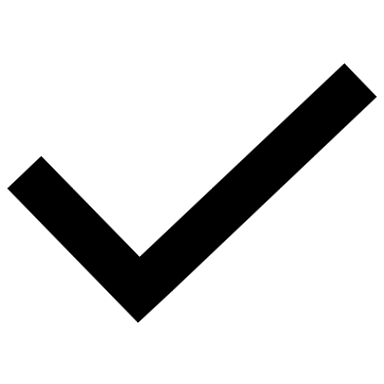 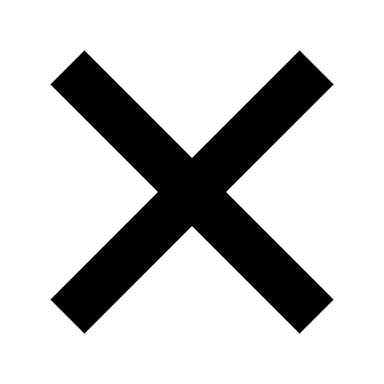 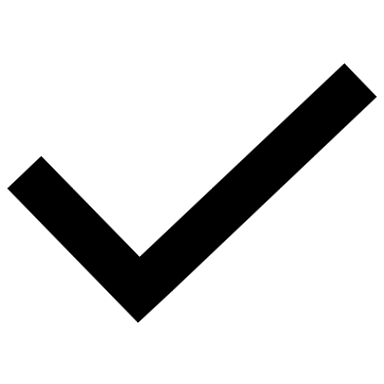 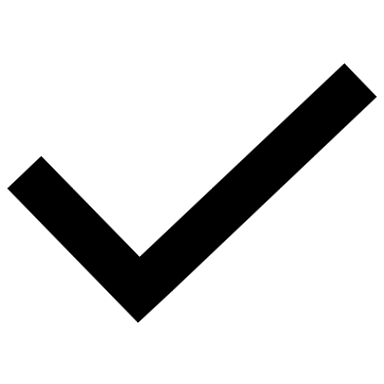 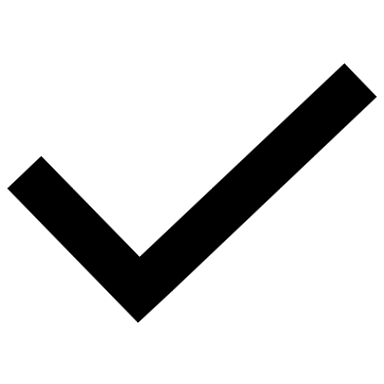 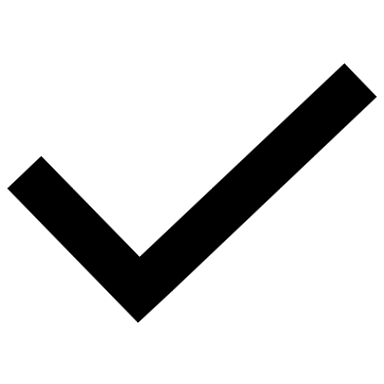 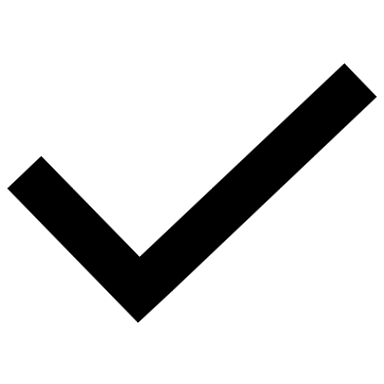 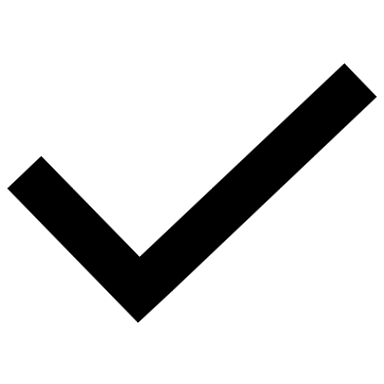 30
Comparing SR and PERs - Scope
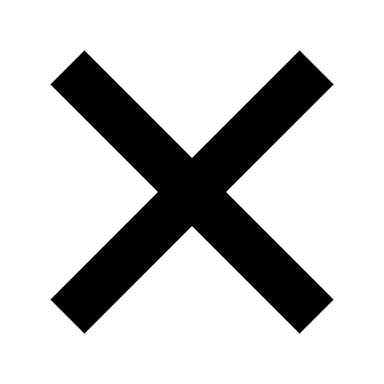 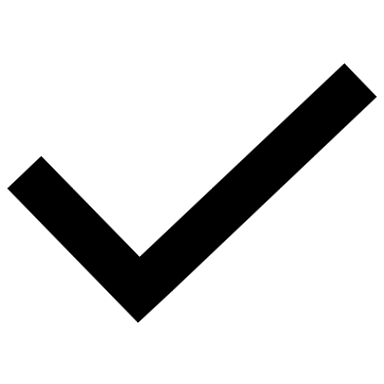 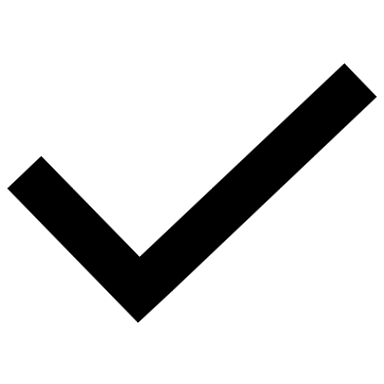 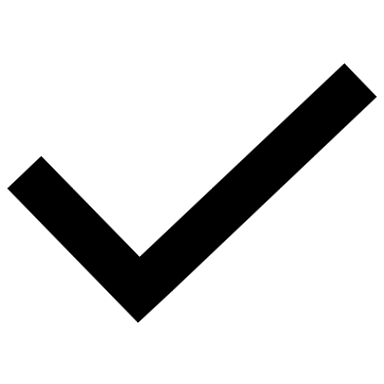 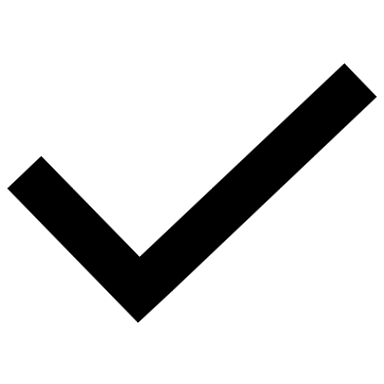 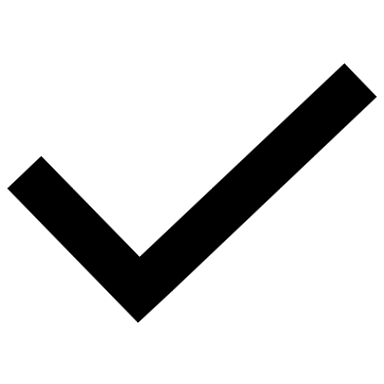 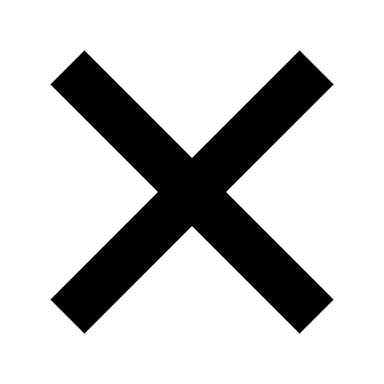 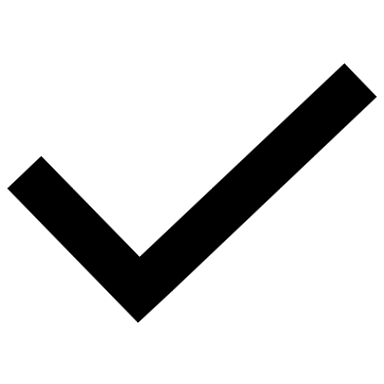 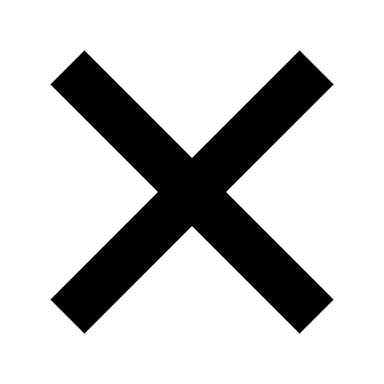 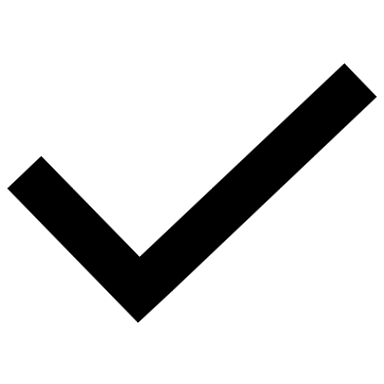 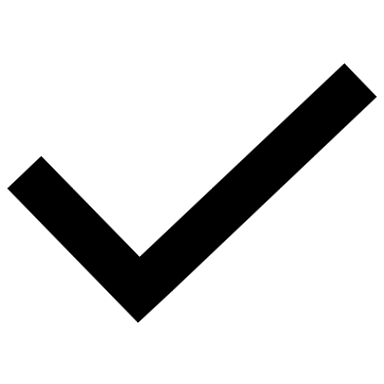 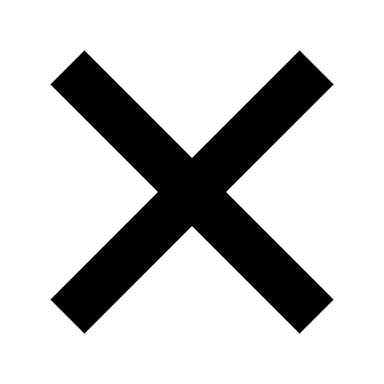 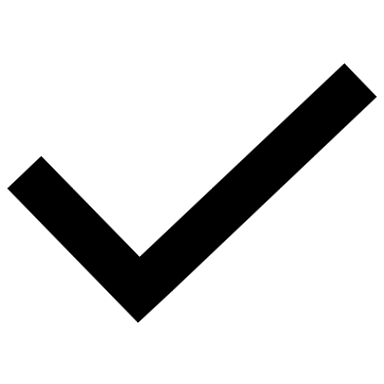 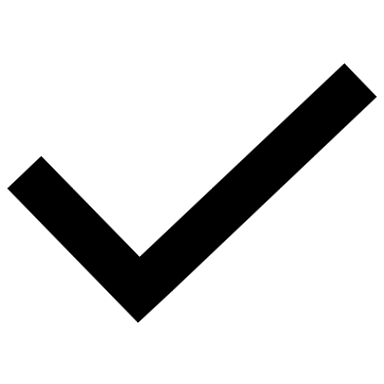 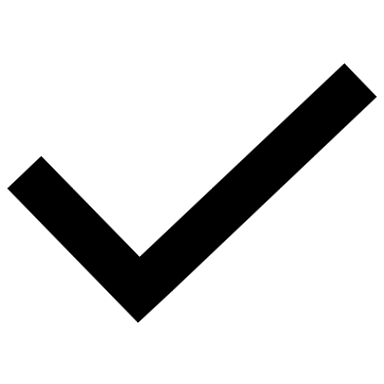 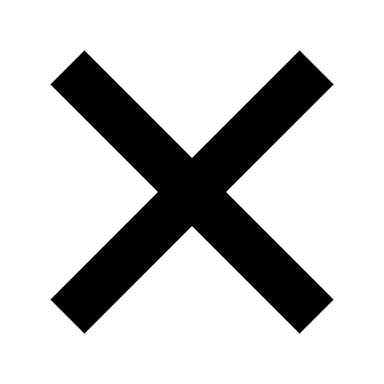 31
Trends in good practice
Poverty/inequality focus using data integration
Programmatic approach - context driven focus,
Coverage of both national and subnational government,
Focus on variability in spending and performance across local governments, 
Geo-spatial comparisons, and benchmarking
Use of BOOST for rapid analysis
32
Typical limitations
Availability of good survey data – e.g. household data – to support analysis of spending efficiency and effectiveness
Implementation of recommendations depends on government (may inform DPO triggers).
Political economy – incentives and obstacles to change.
Timeliness in relation to the budget decision making process.
33